Scientific Drawing
What is this???
putting green?
donut?
cell?
key?
landscape?
bottle opener?
egg?
November 17, 2011
A Egg Frying
Egg white
Egg yolk
1 x
Each diagram MUST include:
Use pencil, not pen
Title (specimen)
Total Magnification
Stipple, not shading 
Labels:
Print labels, no cursive writing
Lines are straight and do not cross, No arrows
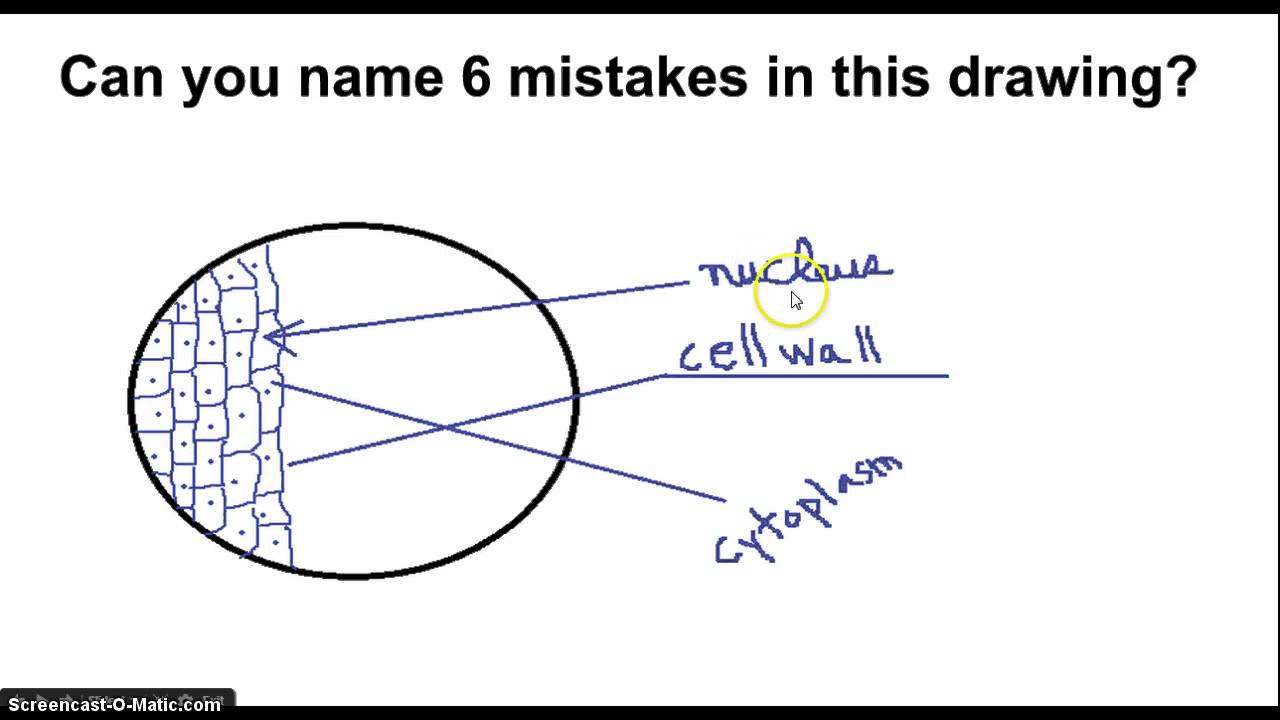 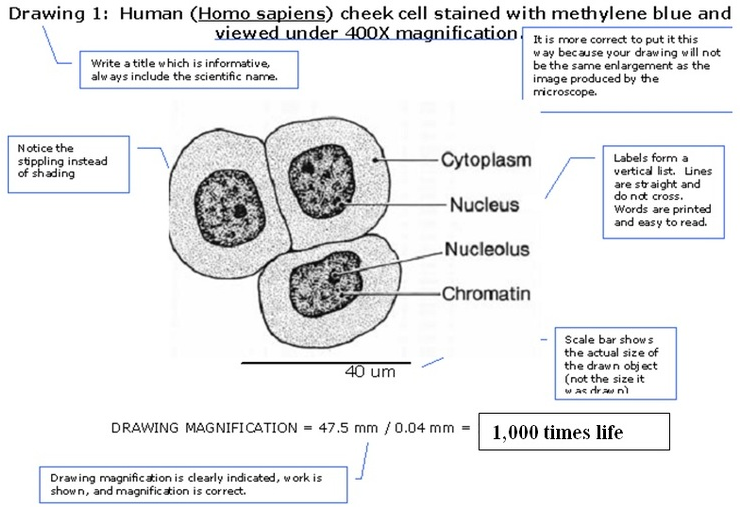 Extending:
[Speaker Notes: Extending]